Normas apa
Generalidades y estructura
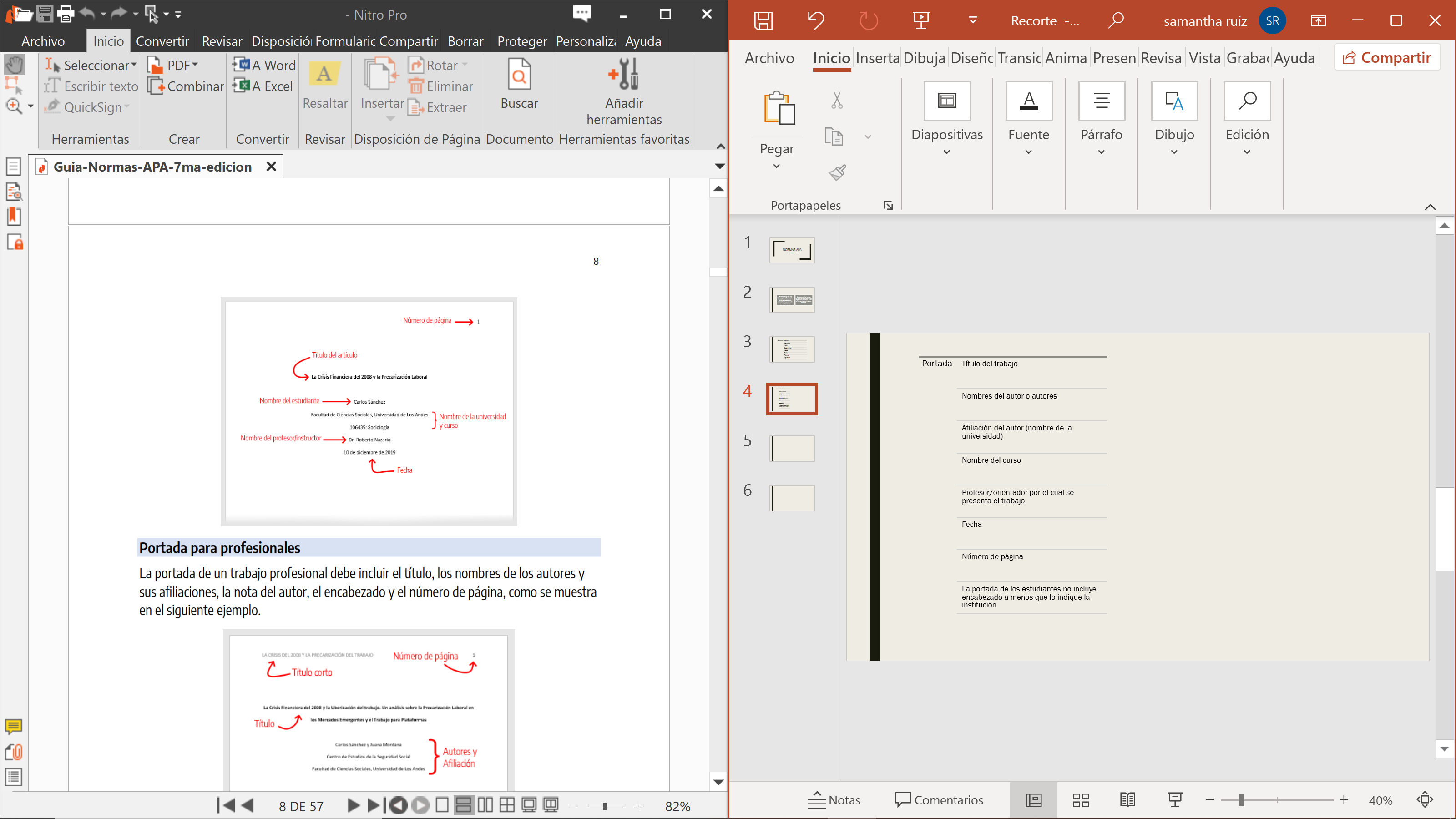 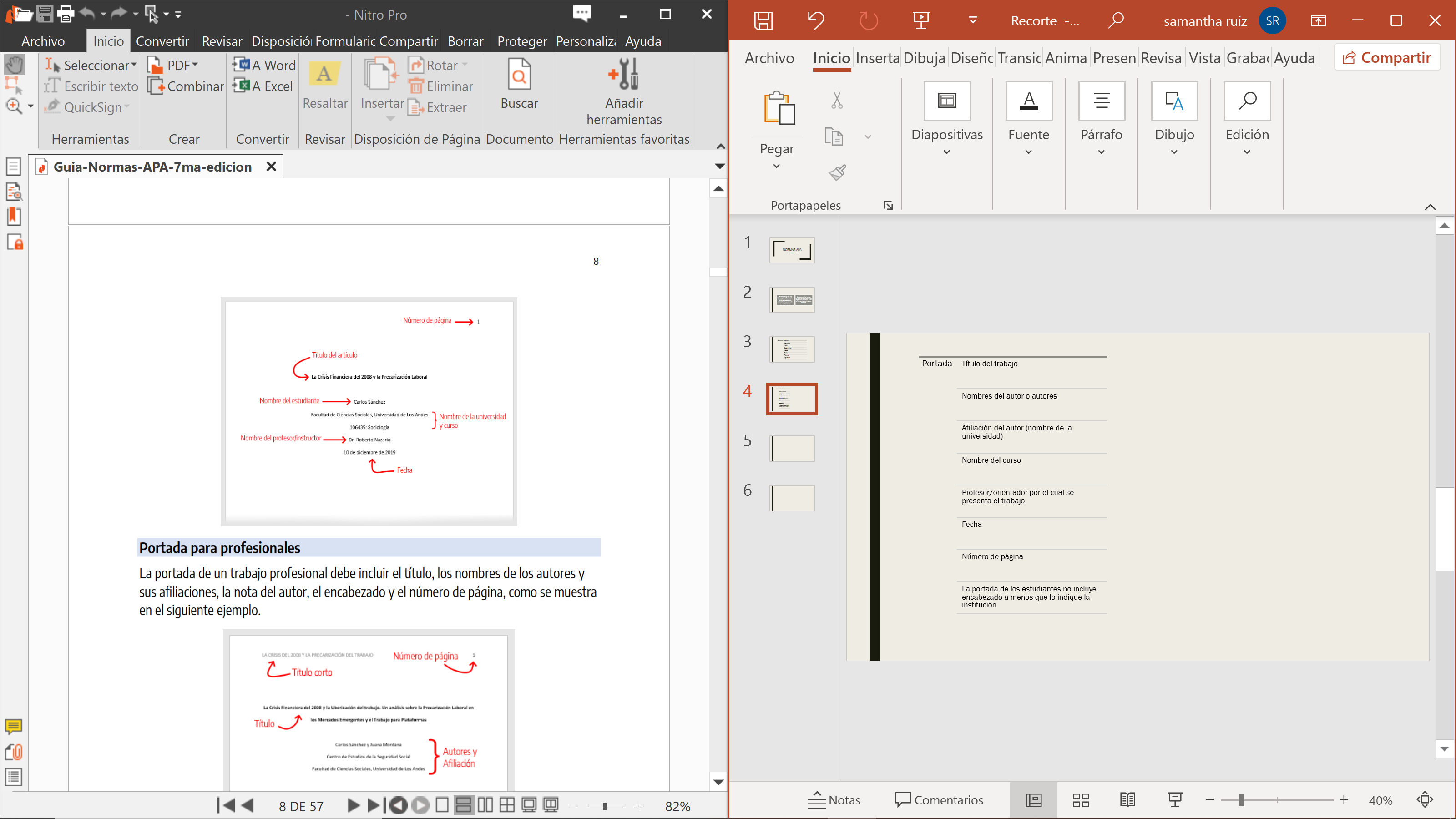 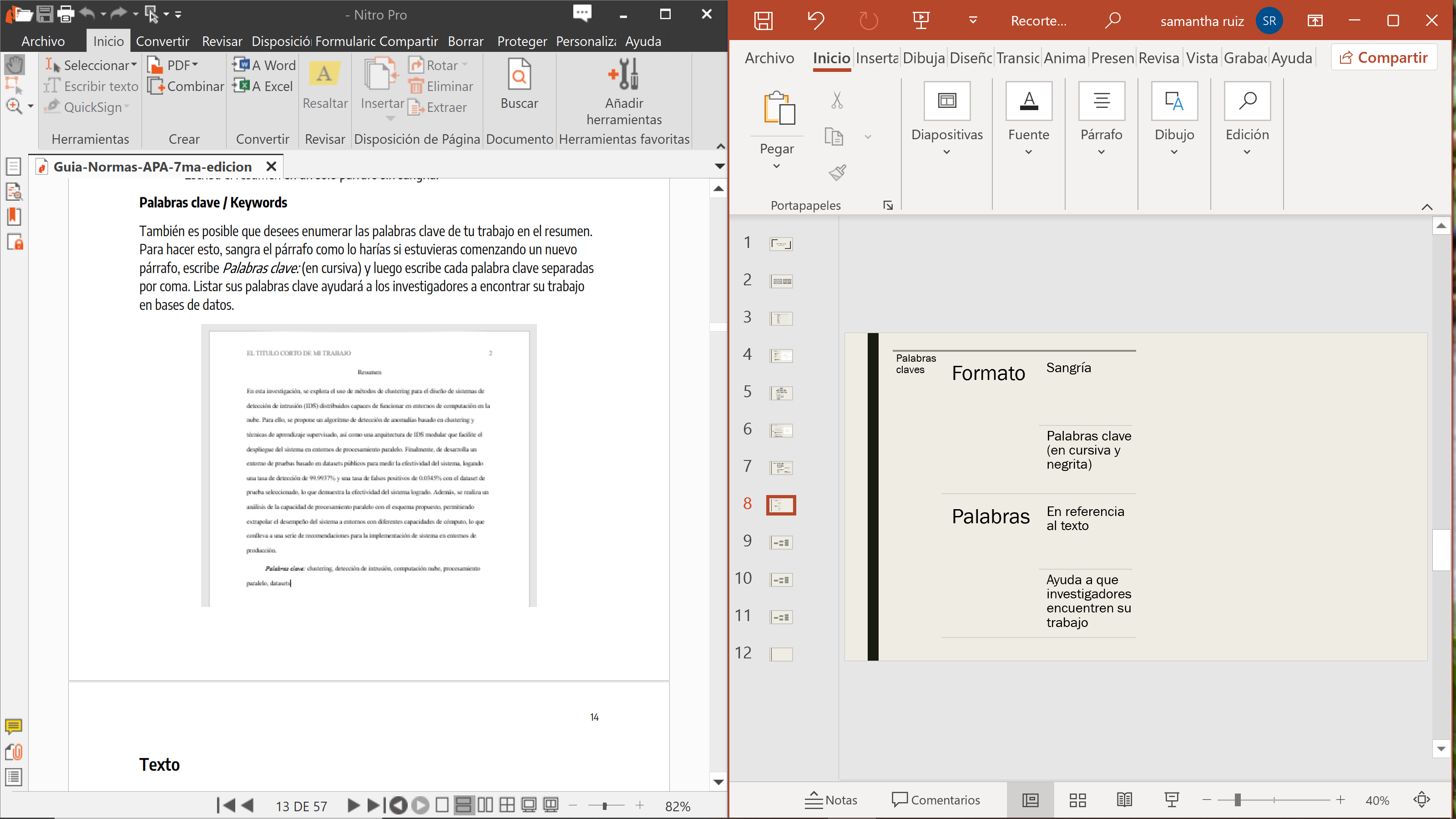 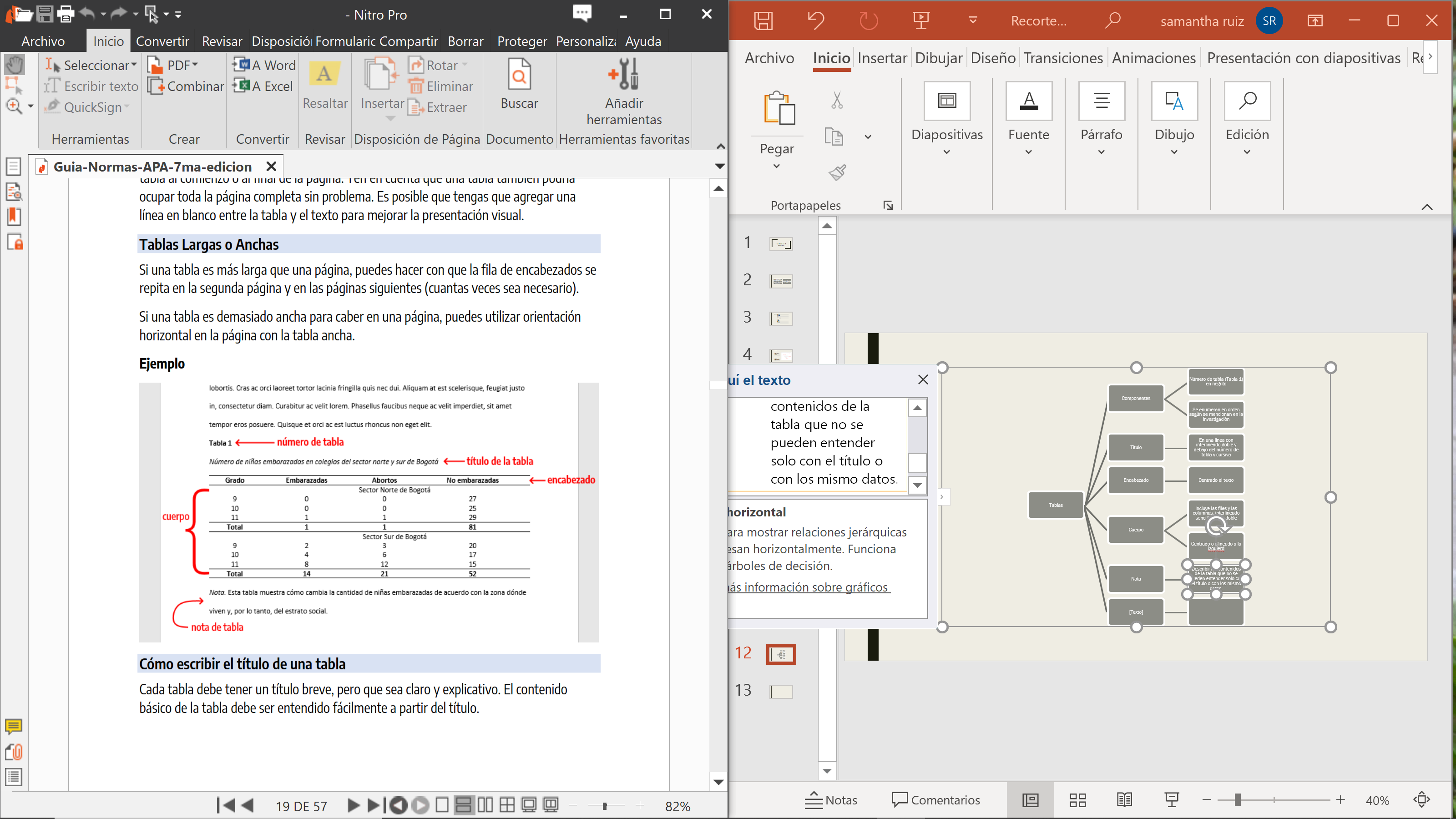 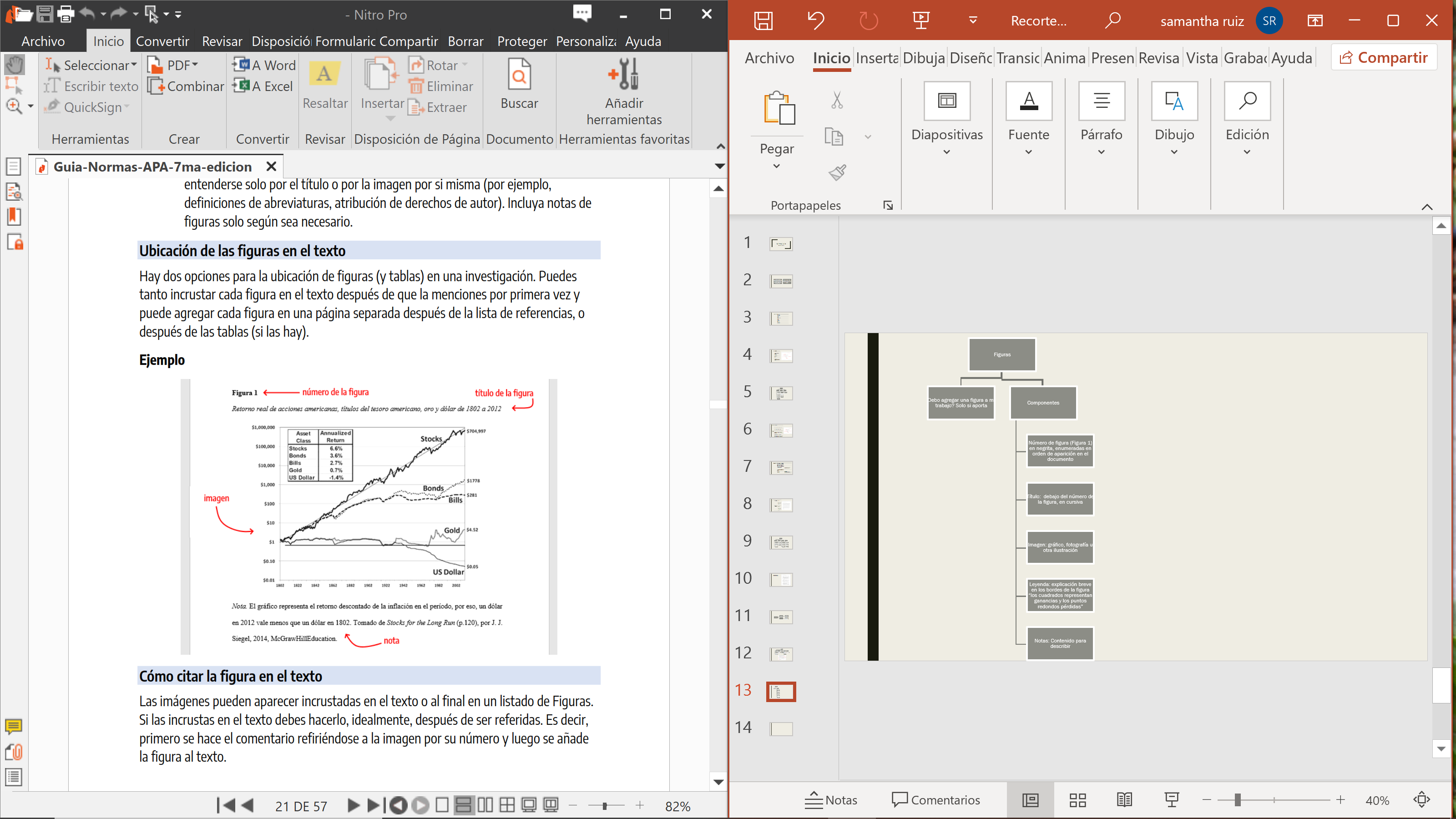 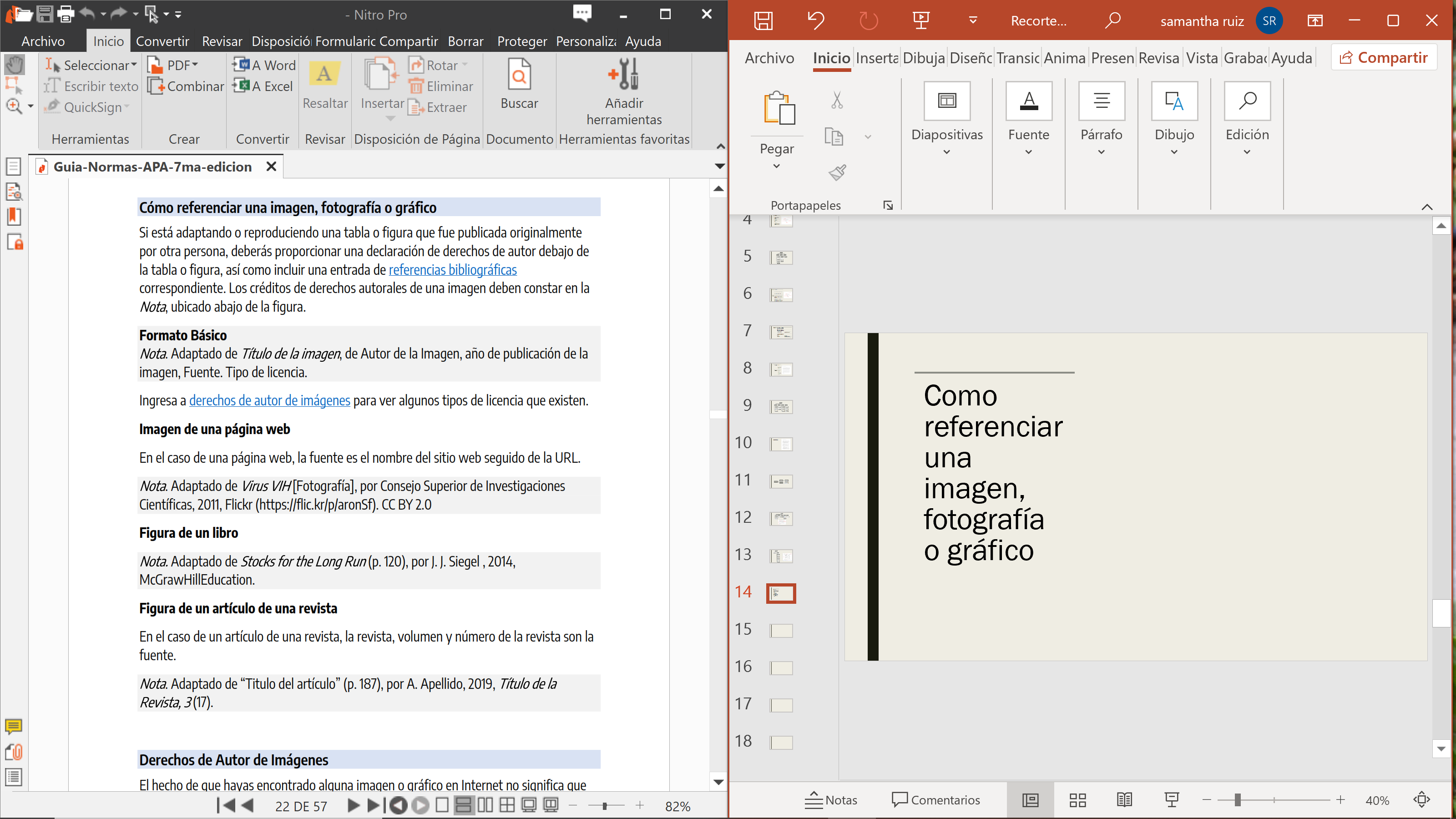 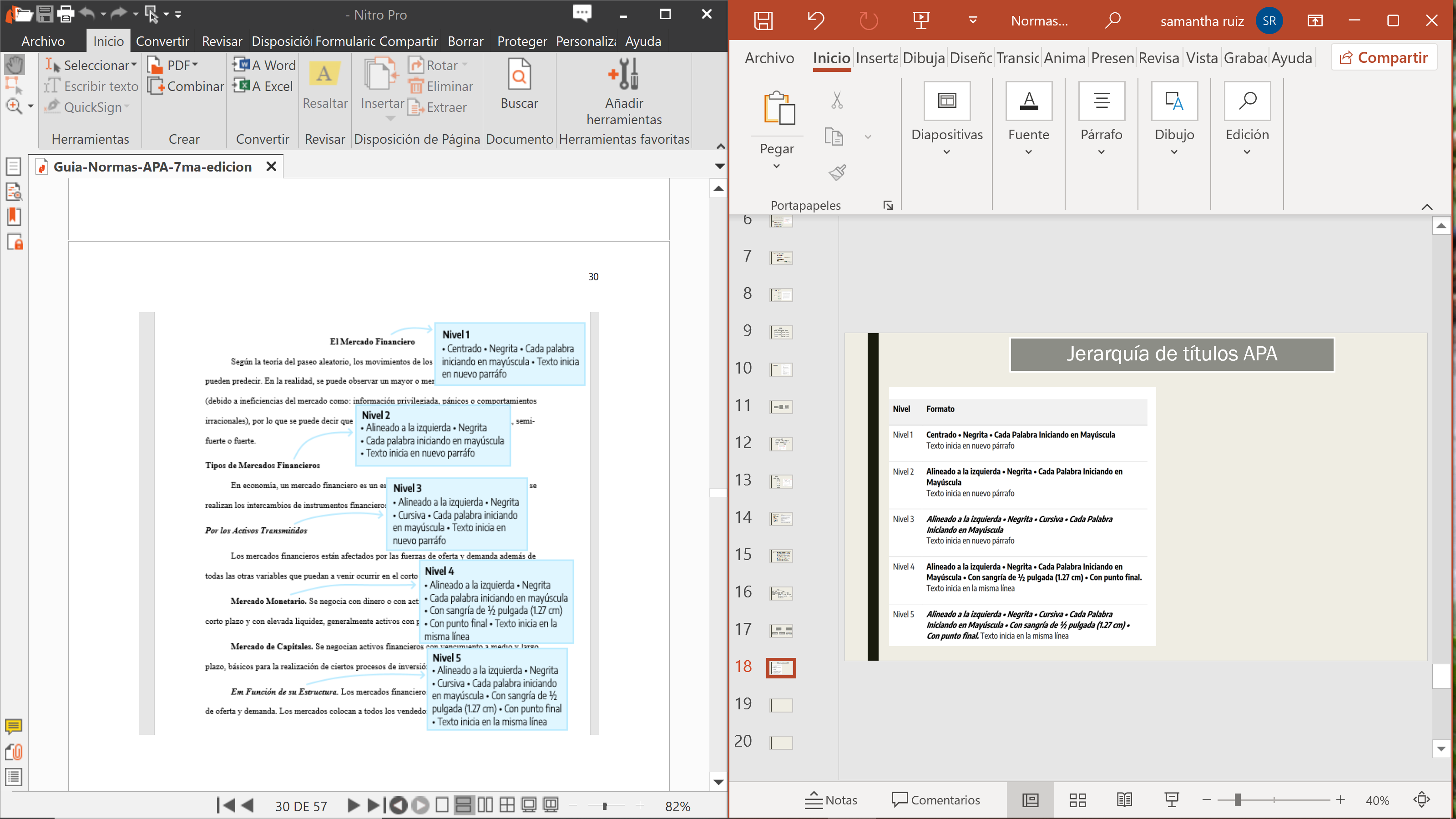 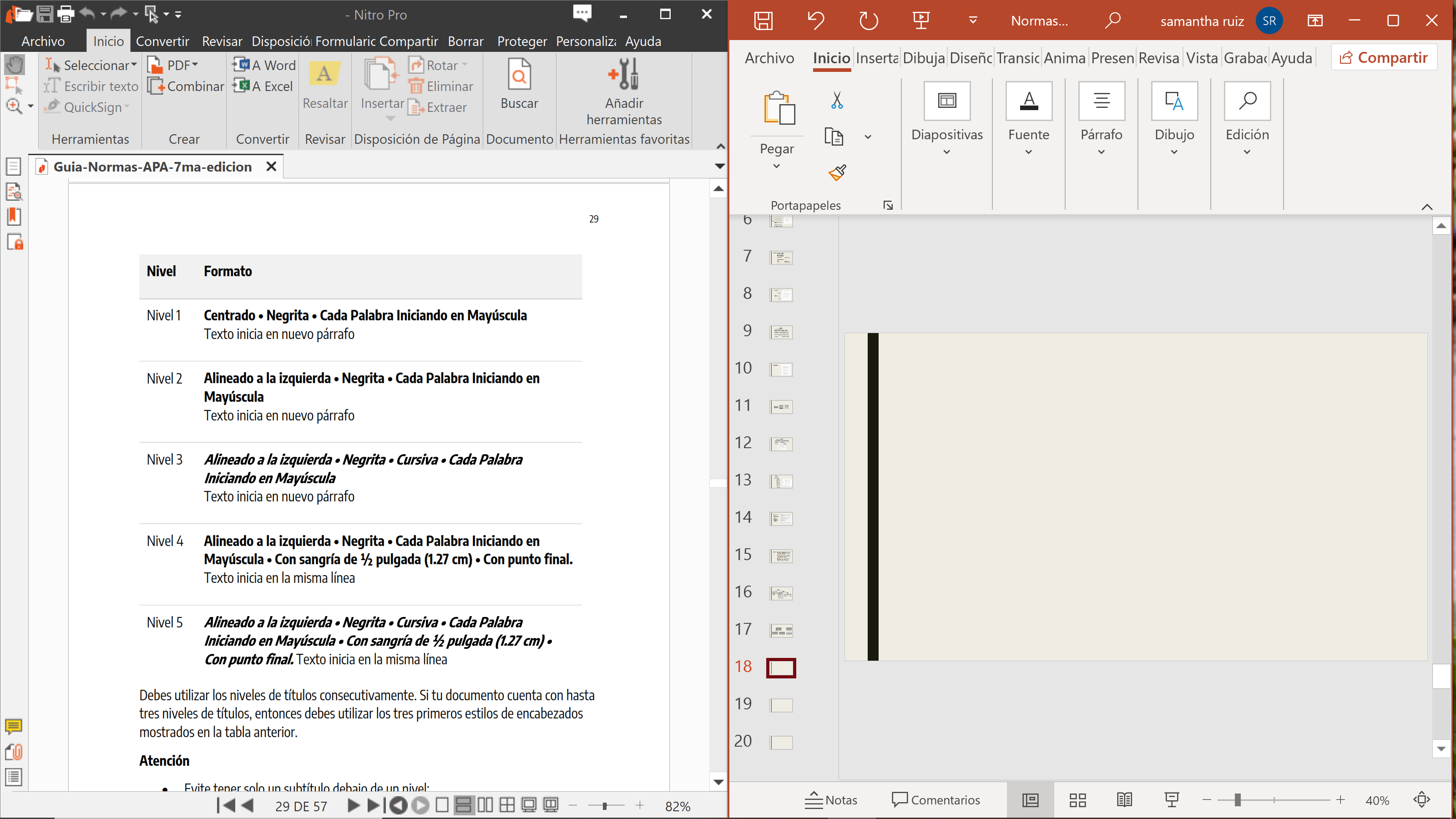 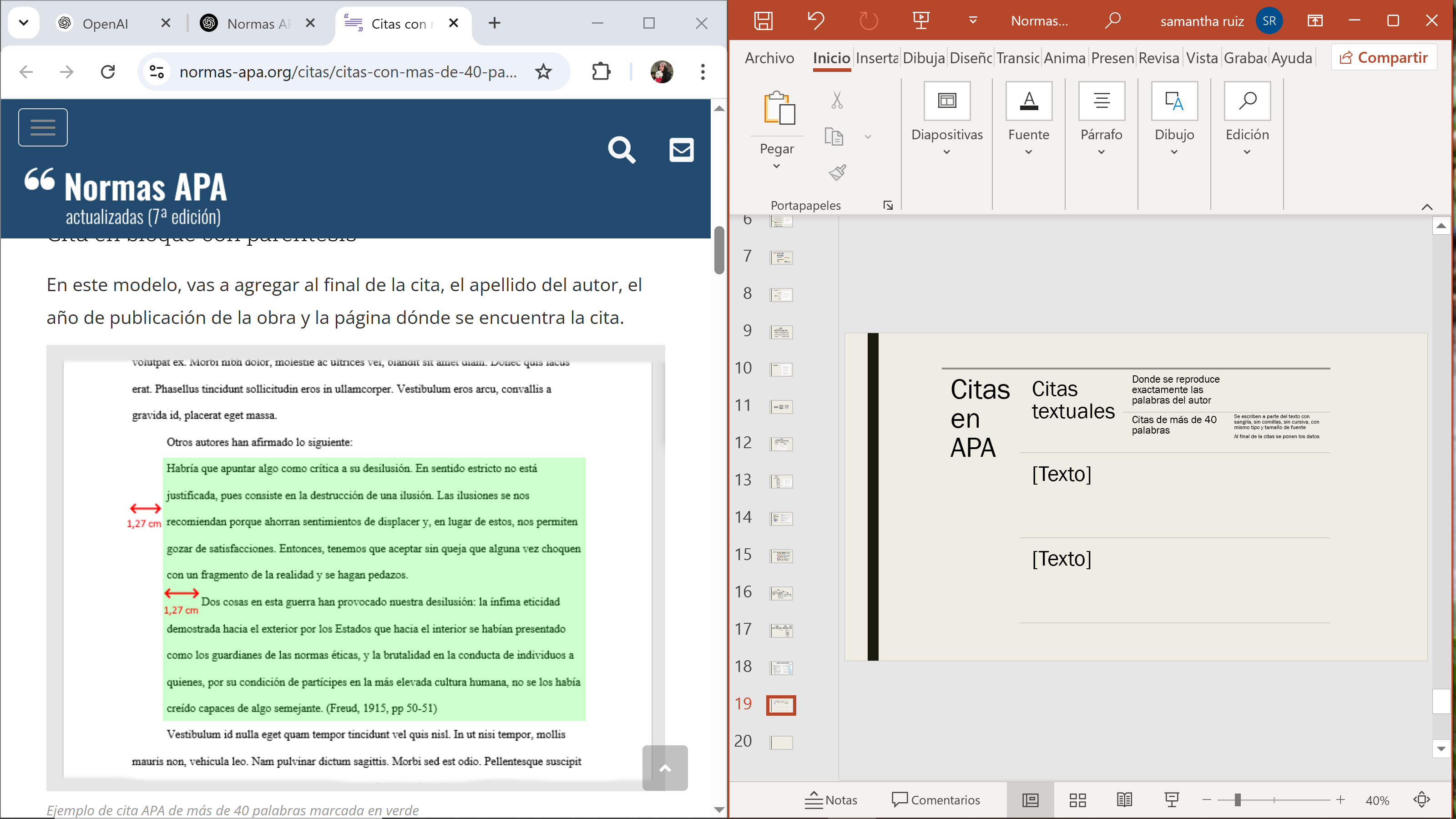 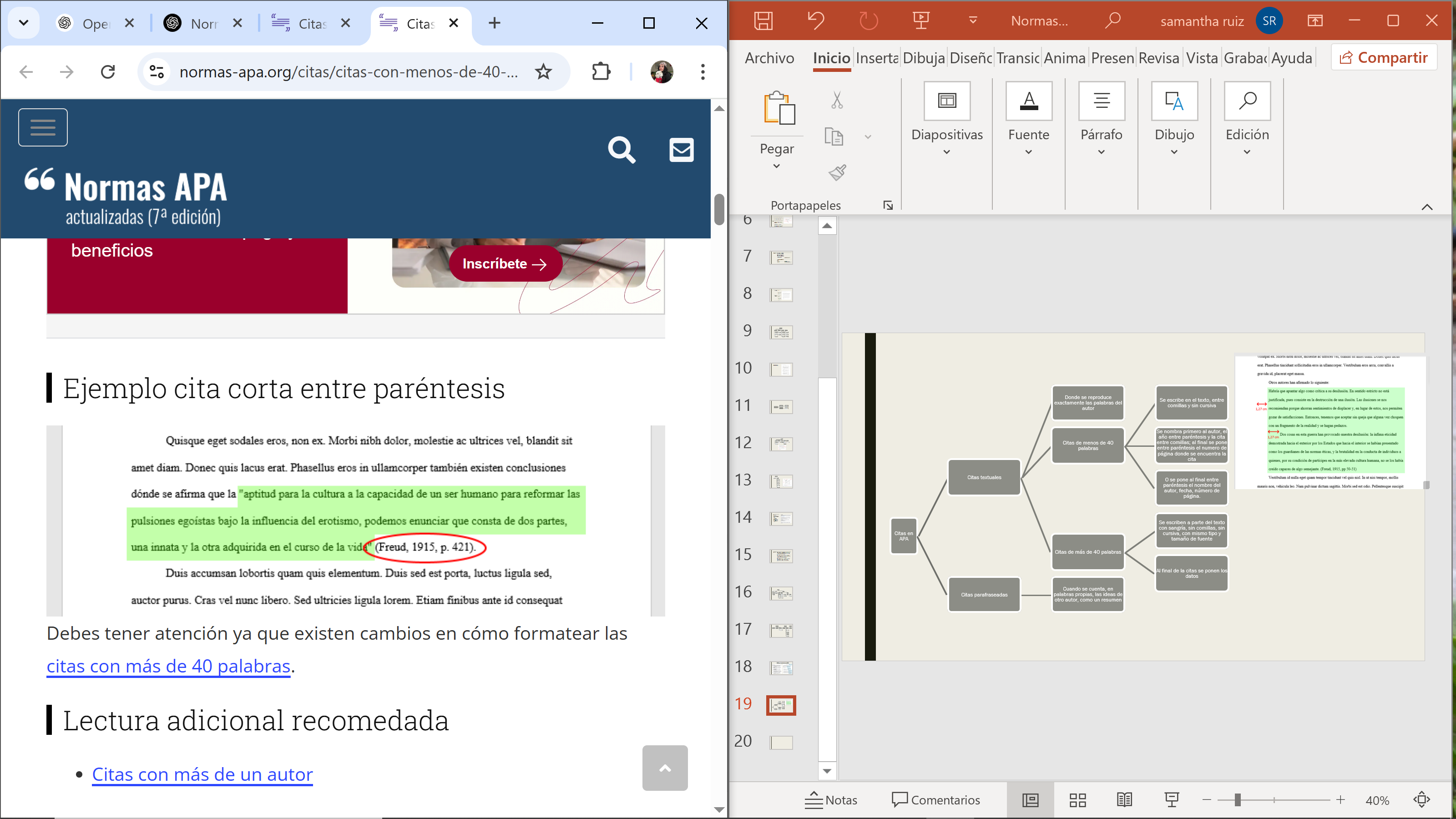 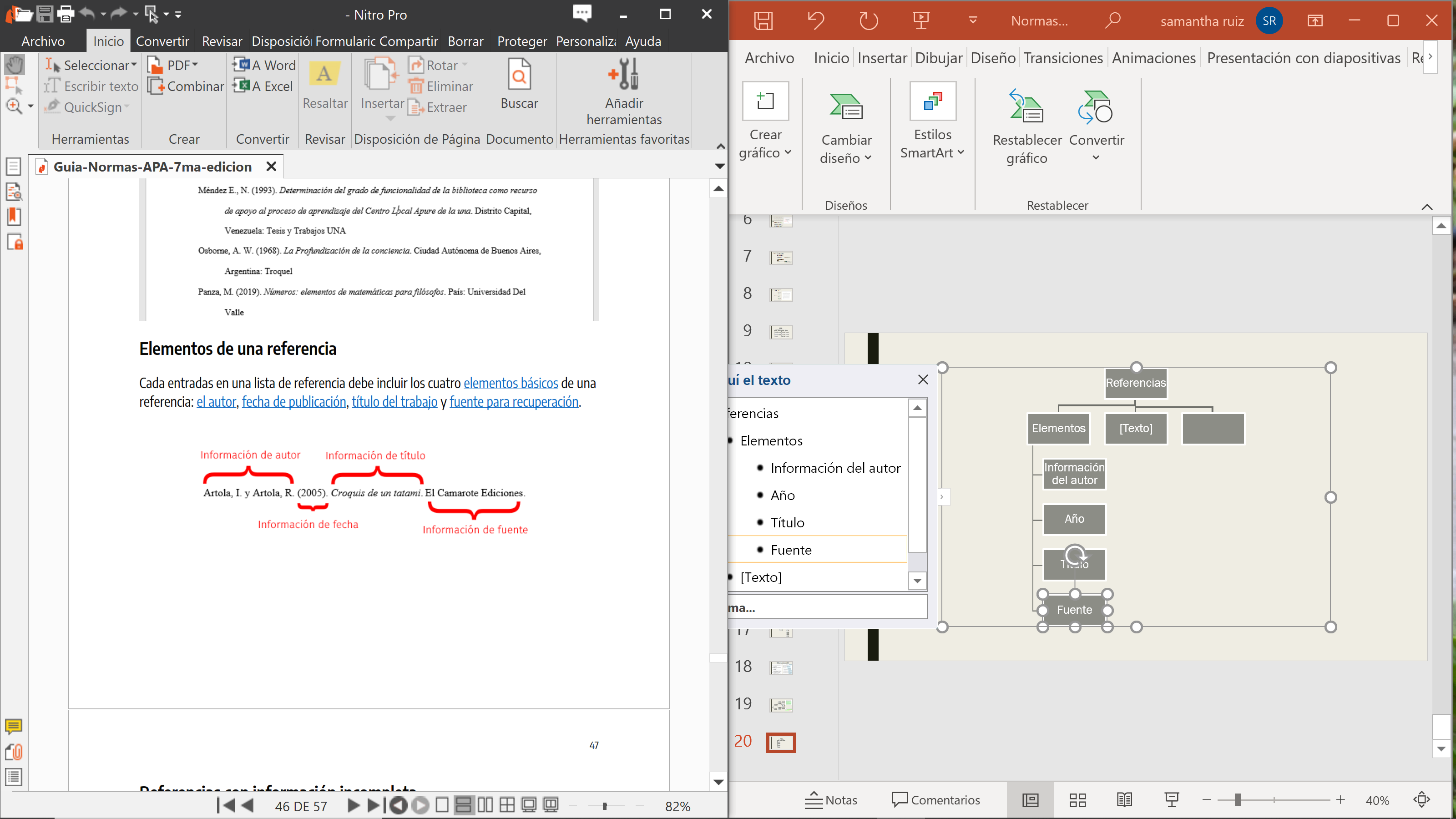 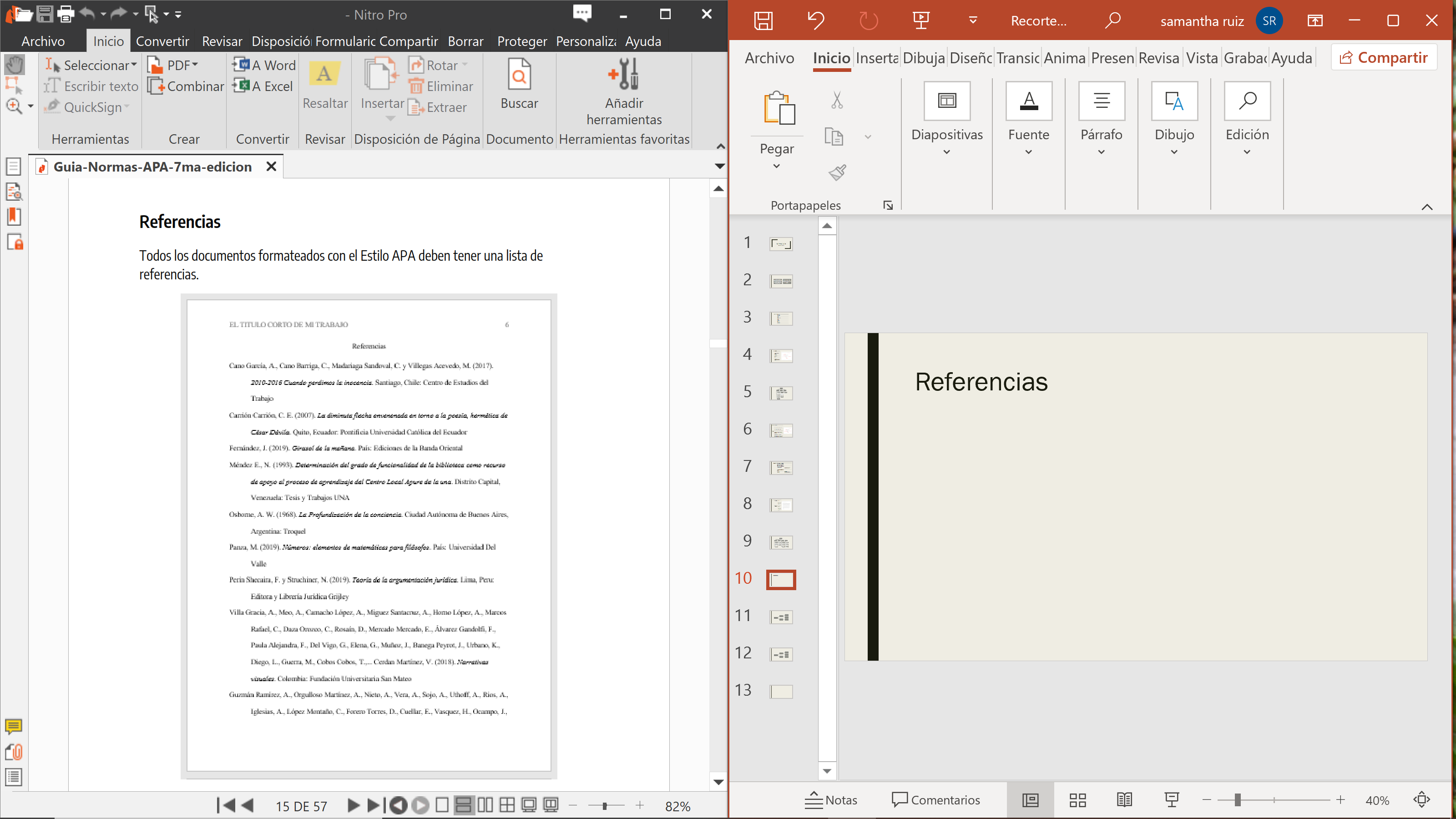 Referencias